ΔΙΕΡΕΥΝΗΣΗ ΤΟΥ ΤΡΟΠΟΥ ΖΩΗΣ ΤΩΝ ΕΛΛΗΝΩΝ ΚΑΤΑ ΤΗΝ ΠΑΝΔΗΜΙΑ COVID-19: ΔΙΑΔΙΚΤΥΑΚΗ ΕΠΙΔΗΜΙΟΛΟΓΙΚΗ ΜΕΛΕΤΗ
Κωστή Ι. Ρένα1, Χρυσίνη Μαρία2, Κανελλοπούλου Αικατερίνη2, Πίτσαβος Χρήστος3,4 , Παναγιωτάκος Δημοσθένης2,5
1Τμήμα Διατροφής και Διαιτολογίας, Σχολή Φυσικής Αγωγής, Αθλητισμού και Διαιτολογίας, Πανεπιστήμιο Θεσσαλίας, Τρίκαλα
2Τμήμα Διατροφής και Διαιτολογίας, Σχολή Επιστημών Υγείας & Αγωγής, Χαροκόπειο Πανεπιστήμιο, Αθήνα,
3Α’ Πανεπιστημιακή Καρδιολογική Κλινική, Γ.Ν. Ιπποκράτειο, Αθήνα, 
4Τμήμα Ιατρικής, Σχολή Επιστημών Υγείας, Εθνικό και Καποδιστριακό Πανεπιστήμιο Αθηνών,
5Faculty of Health, University of Canberra, ACT, Australia
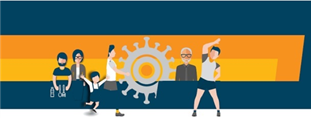 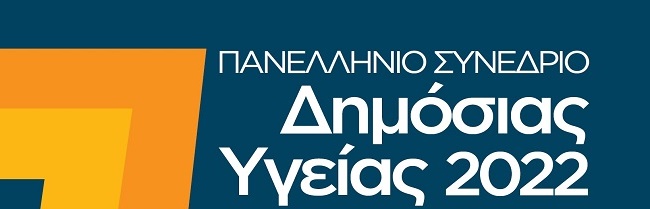 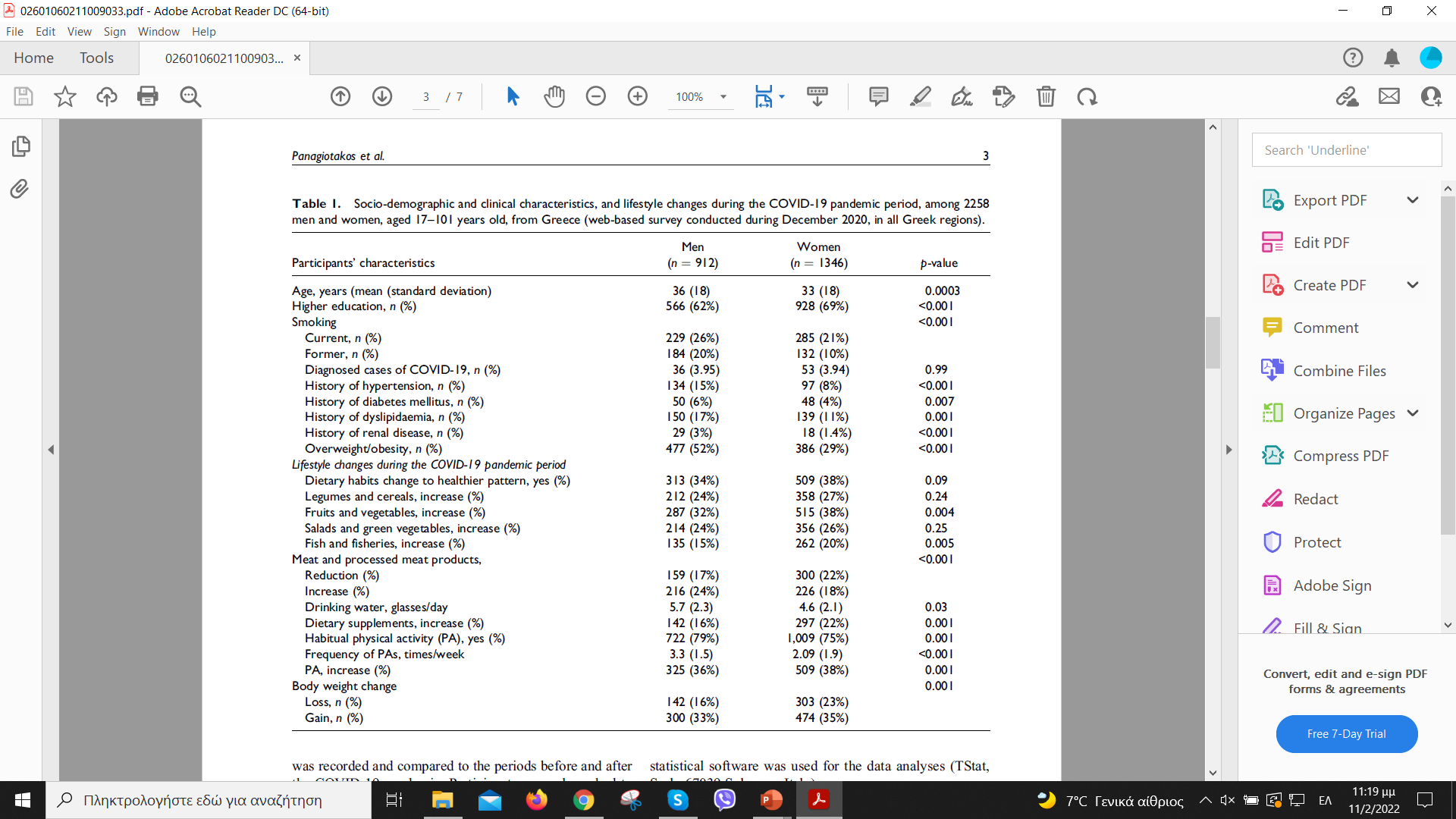 Εισαγωγή - Σκοπός
Υλικό - Μέθοδος
Αποτελέσματα
Συμπεράσματα
Τον Δεκέμβριο του 2020, 2.258 ενήλικες συμπλήρωσαν κατάλληλα δομημένα ερωτηματολόγια σχετικά με τα κοινωνικο-δημογραφικά χαρακτηριστικά (φύλο, ηλικία, ιατρικό ιστορικό χρόνιων παθήσεων, τυχόν νόσηση λόγω COVID-19, κ.α.), τις διατροφικές συνήθειες και τυχόν αλλαγές, τον τρόπο ζωής τους καθώς και τη συμμετοχή τους σε φυσικές δραστηριότητες.

Η πανελλαδική, επιδημιολογική μελέτη, διεξήχθη μέσω πρόσβασης σε συγκεκριμένη ιστοσελίδα του διαδικτύου.
Η πανδημία ενδεχομένως ανάγκασε κάποιους ανθρώπους να στραφούν ξανά σε συνήθειες προς έναν υγιεινότερο τρόπο ζωής. 
Οι μακροπρόθεσμες συνέπειες και η εξέλιξη αυτών των αλλαγών, μετά την πανδημία COVID-19 θα πρέπει να αξιολογηθούν σε σχέση με τις επιπτώσεις τους στη δημόσια υγεία.
Η πανδημία του κορωνοϊού SARS-CoV-2 (COVID-19) επέφερε αναμφίβολα πρωτοφανείς συνέπειες και αλλαγές στον τρόπο ζωής μας. 

Σκοπός της μελέτης ήταν να διερευνηθεί η αξιολόγηση των αλλαγών σε διατροφικές συνήθειες και συμπεριφορές του τρόπου ζωής (όπως άσκηση και κάπνισμα) κατά τη διάρκεια της πανδημίας, σε ενήλικα άτομα, που διαμένουν στην Ελλάδα.
References
Tsitsilonis OE, Paraskevis D, Lianidou E, et al. (2020) Seroprevalence of antibodies against SARS-CoV-2 among the personnel and students of the National and Kapodistrian University of Athens, Greece: A preliminary report. Life (Basel) 10(9): 214.
World Economic Forum (2020) COVID-19: What you need to know about the coronavirus pandemic on 29 September. Available at: https://www.weforum.org/agenda/2020/09/ covid-19-coronavirus-pandemic-29-september/ (accessed 28 September 2020).
Η μελέτη έδειξε πως 89 (3,94%) συμμετέχοντες (36 άνδρες, 53 γυναίκες) είχαν διαγνωστεί θετικοί στη νόσο COVID-19. 
Το 36,4% των συμμετεχόντων ανέφερε αλλαγή σε υγιεινότερες διατροφικές συνήθειες κατά τη διάρκεια της πανδημίας.
19% του συνόλου των συμμετεχόντων ξεκίνησαν ή αύξησαν τη συχνότητα λήψης συμπληρωμάτων διατροφής για ενίσχυση του ανοσοποιητικού συστήματος. 
34% ανέφερε αύξηση βάρους κατά τη διάρκεια της πανδημίας, ενώ το 19,8% ανέφερε μείωση. 
40% των συμμετεχόντων με παχυσαρκία ανέφεραν αύξηση του βάρους τους. 
37% των συμμετεχόντων ανέφεραν ότι έχουν ξεκινήσει ή αυξήσει τη συχνότητα συμμετοχής τους σε φυσικές δραστηριότητες σε σύγκριση με τον προ-πανδημικό χρόνο.